Prognóza Exportu Raiffeisenbank a Asociace exportérů
Praha 9. 1. 2019
Company history
1992 	Delong Instruments s.r.o  
2002 	DELONG INSTRUMENTS a.s.
2007	Nová provozní budova Brno
2015	Nové Čisté prostory Brno - Purkyňova
2017	Nová provozní budova Boskovice
2
Company location
Brno – Palackého tř.
Headquarters
R & D
Special manufacturing technology
Assembly
Testing
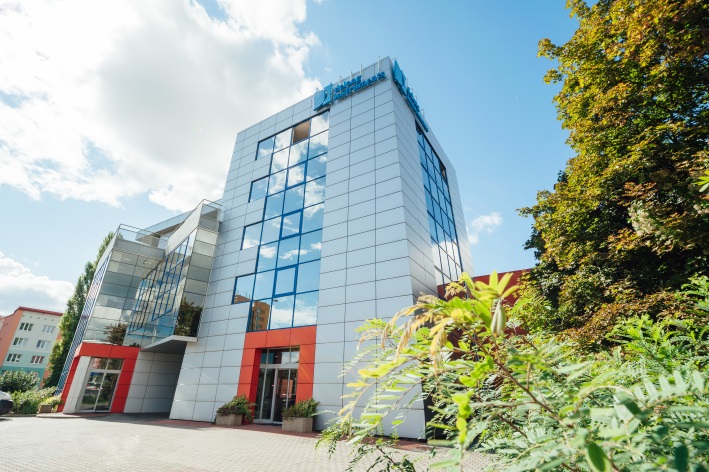 Boskovice 
Manufacturing
Complex technology
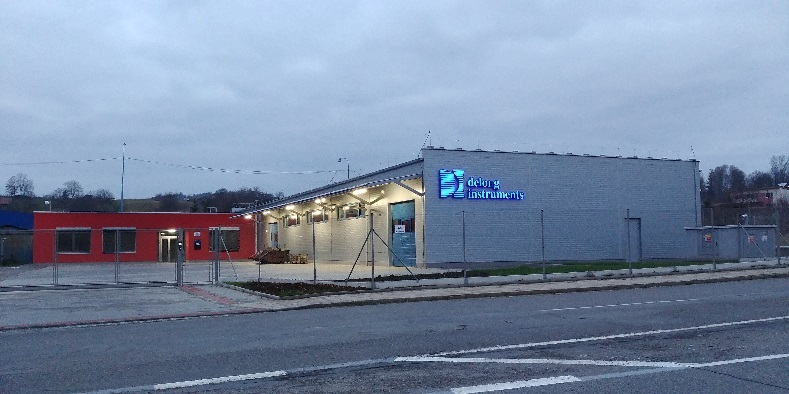 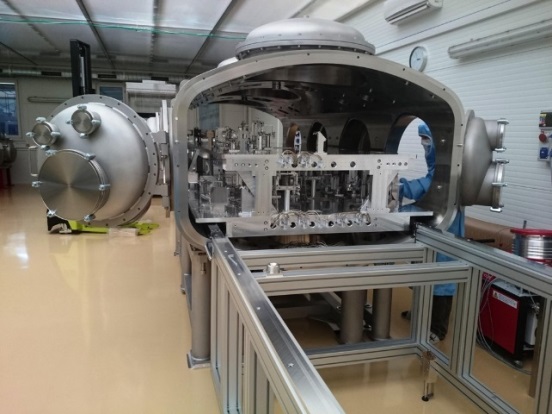 Brno - Purkyňova
Large components: clean assembly and test
Production structure
Components
manufacturing 18 %
End user products 52 %
	LVEM 5
	LVEM 25
	DIGUN
OEM products 30 %
Semiconductor industry
Analytical instruments
Laser application
Nanostructures
Vacuum systems
Prototype and unique systems
All categories include Development services
End User Products LVEM 5 table-top TEM
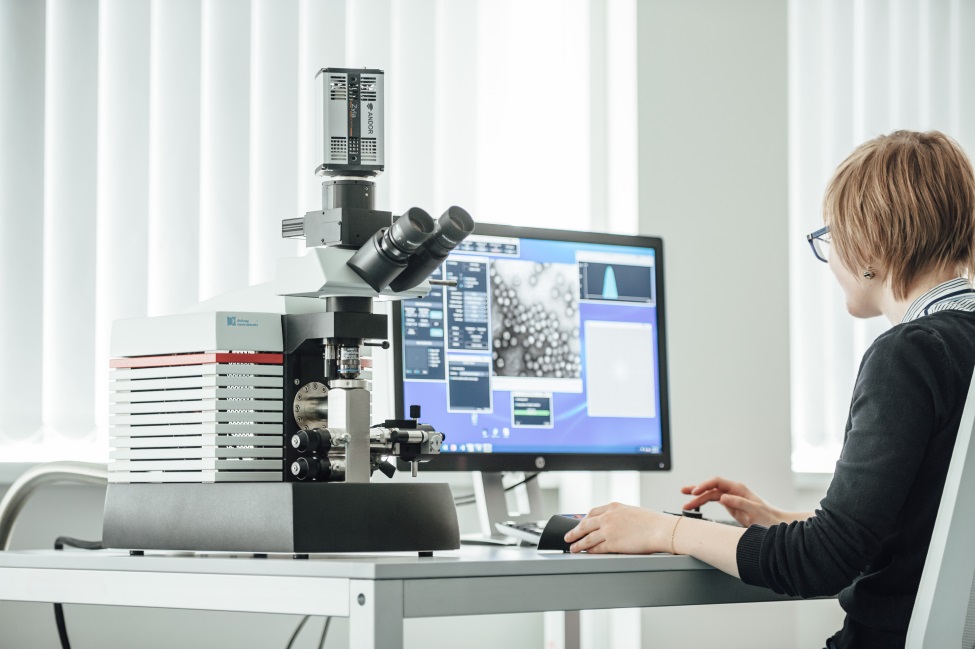 Powerful transmission electron microscope.
The LVEM 5 combines transmission (TEM, STEM) and scanning (SEM) modes as well as electron diffraction (SAED).
It operates with low accelerating voltage (5 kV) which brings high contrast on light elements.
Resolution of 1.2 nm.
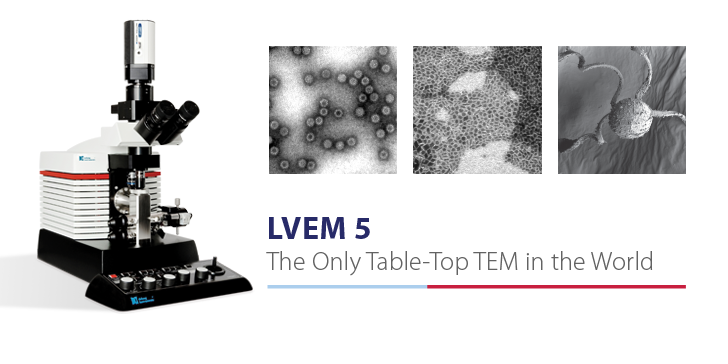 Biological and soft matter applications.
High contrast without staining.
Low accelerating voltage allows a very small optics column.
Can be installed on a regular desk – small installation space needed.
Does not require neither a dark room nor cooling water.
5
End User Products               LVEM 25 - TEM
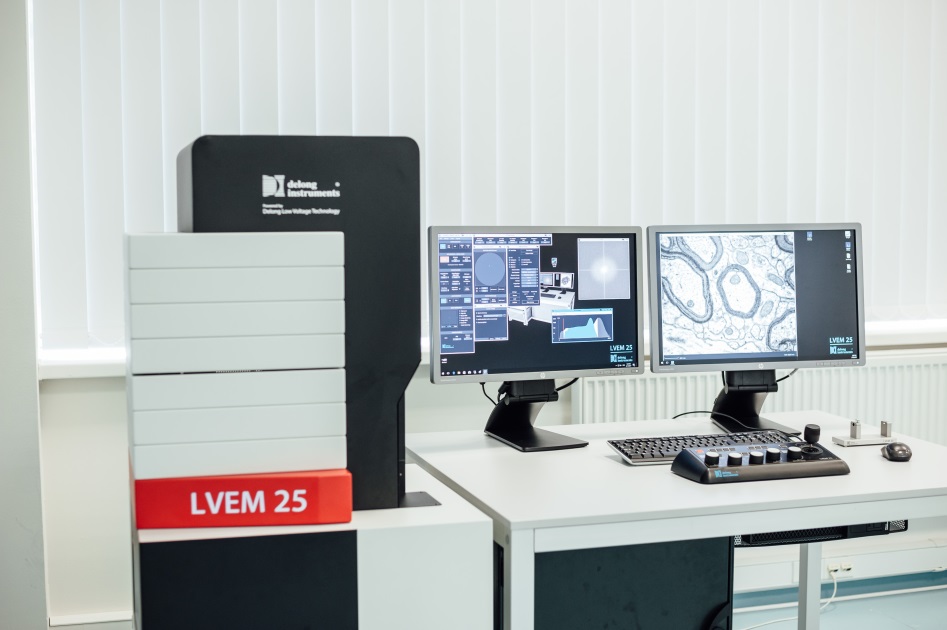 Powerful transmission electron microscope.
The LVEM 25 combines transmission TEM and STEM modes.
It operates with low accelerating voltage (25 kV) which brings enhanced contrast on light elements.
Resolution of 1 nm.
Biological and soft matter applications.
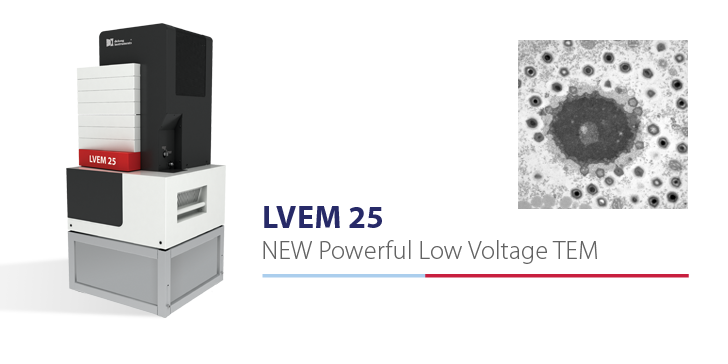 High contrast of light elements.
Imaging possible both with and without staining.
Easy to control.
Small installation space.
Can be installed in an ordinary lab without any need for a dark room or cooling water. It can be supplied even as a mobile work-station.
6
Other Products
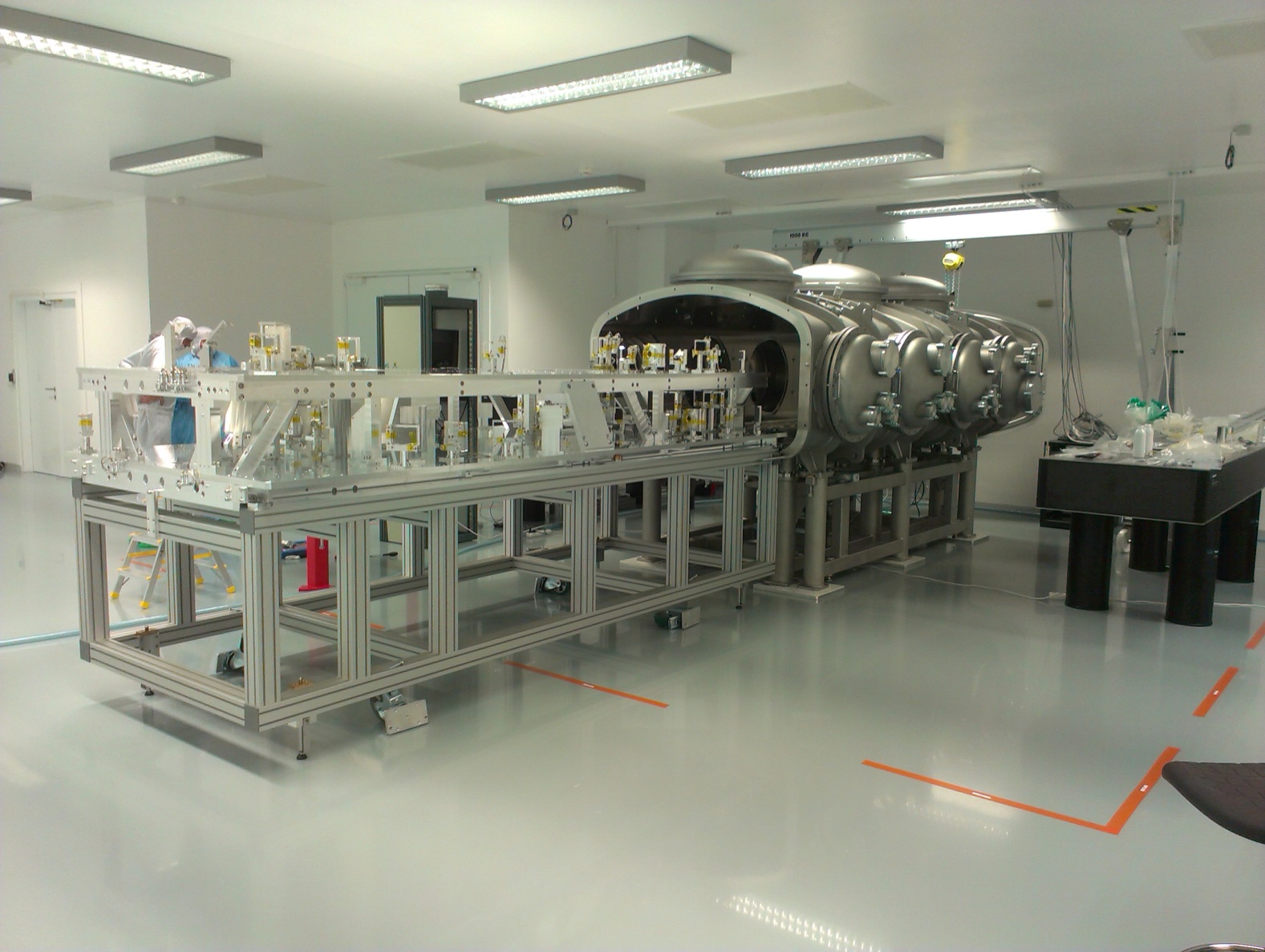 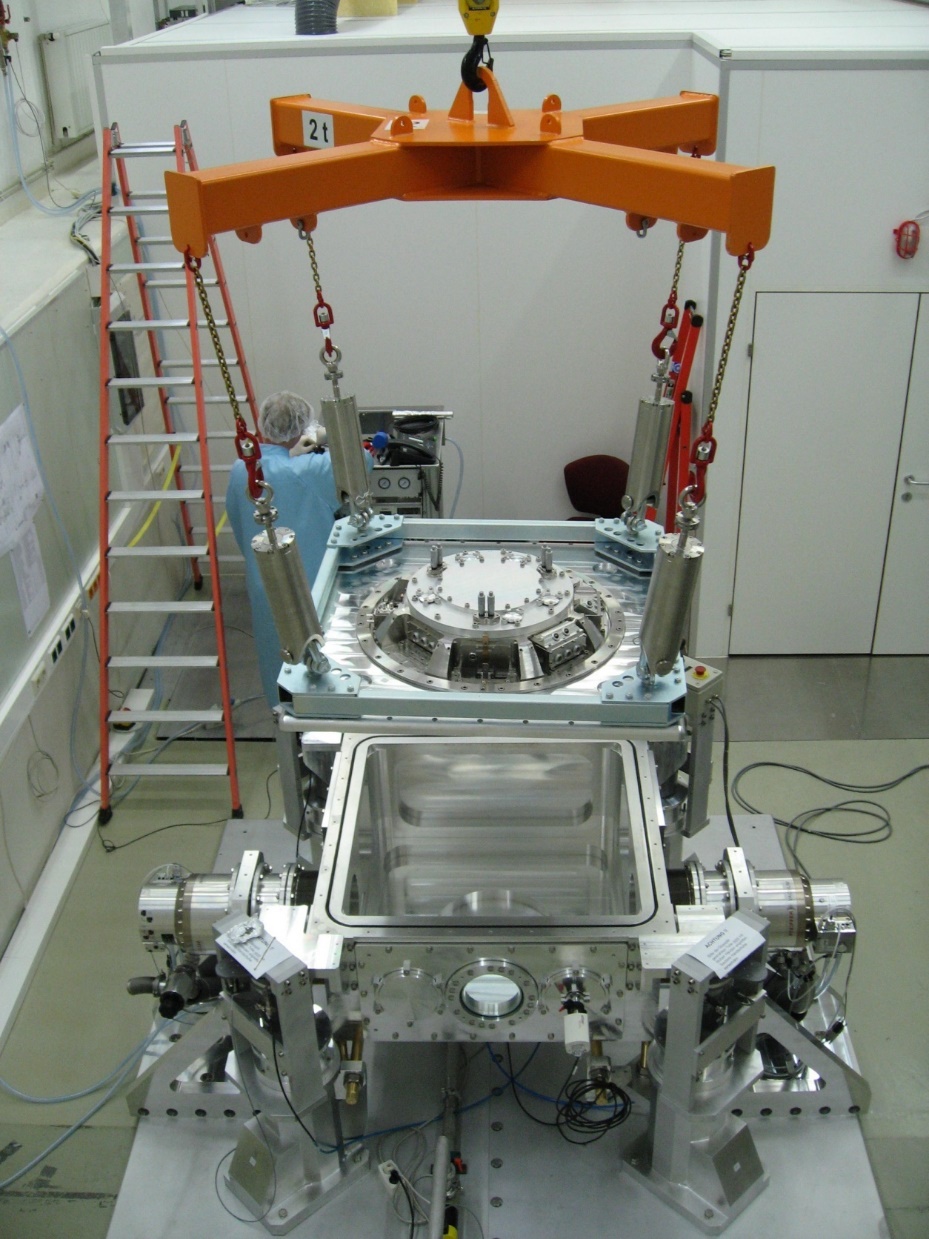 7
Other Products
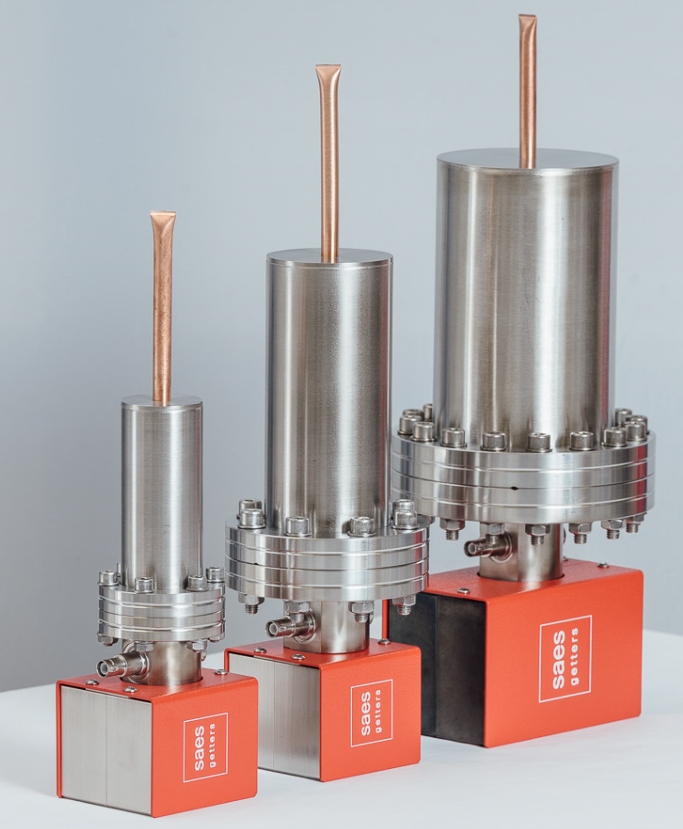 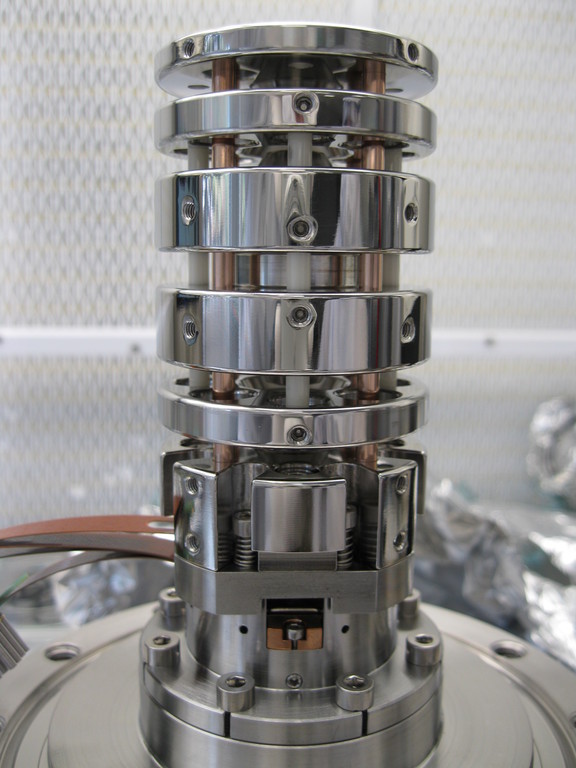 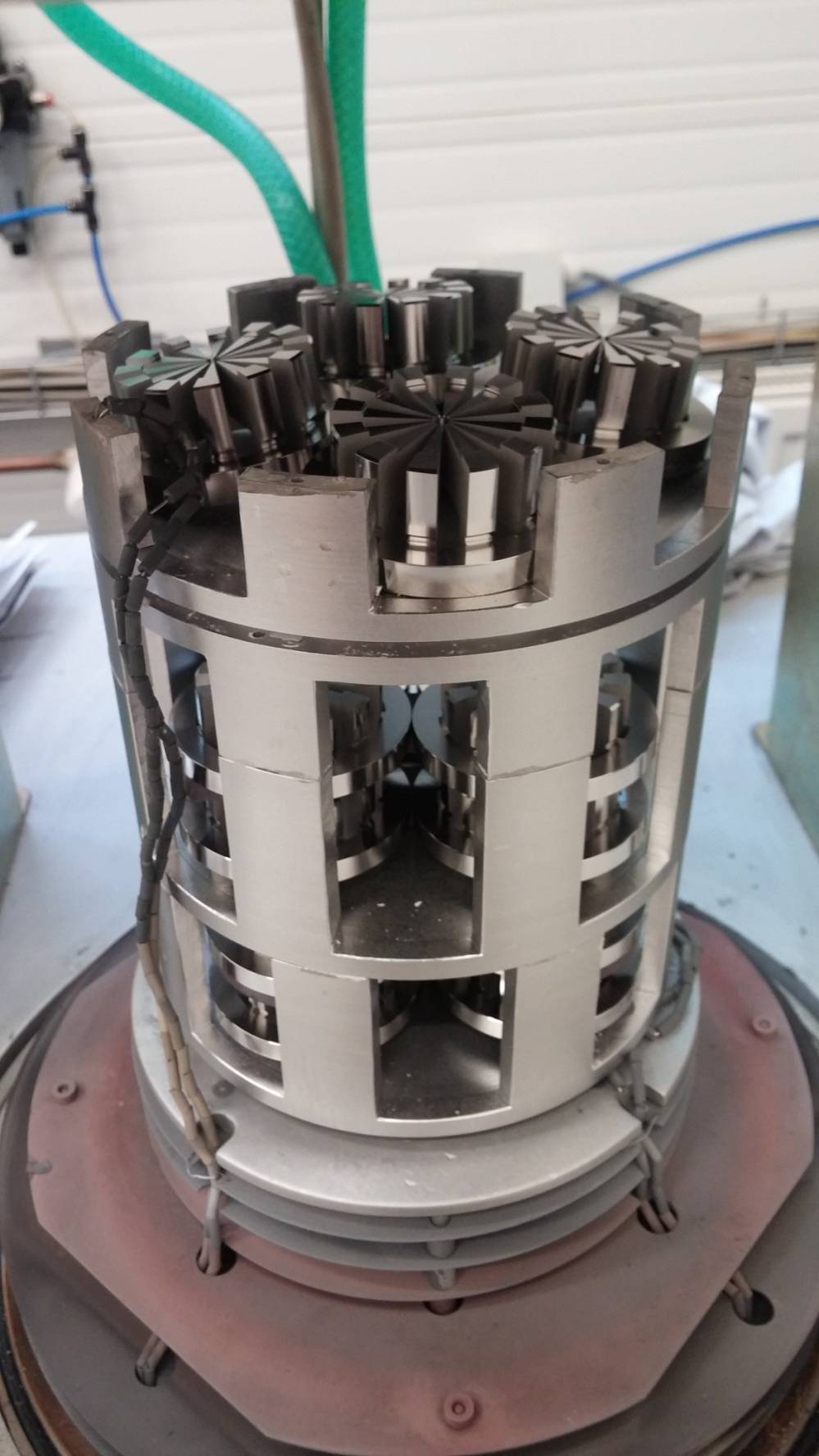 CONFIDENTIAL
8
Personnel structure
9
Financial data
Financial data
Total  EXPORT    86,2 %
Děkuji za pozornost ing. Tomáš Papírek,  člen představenstvatomas.papirek@delong.czwww.delong.czSídlo:  Palackého tř. 153b, 61200 Brno